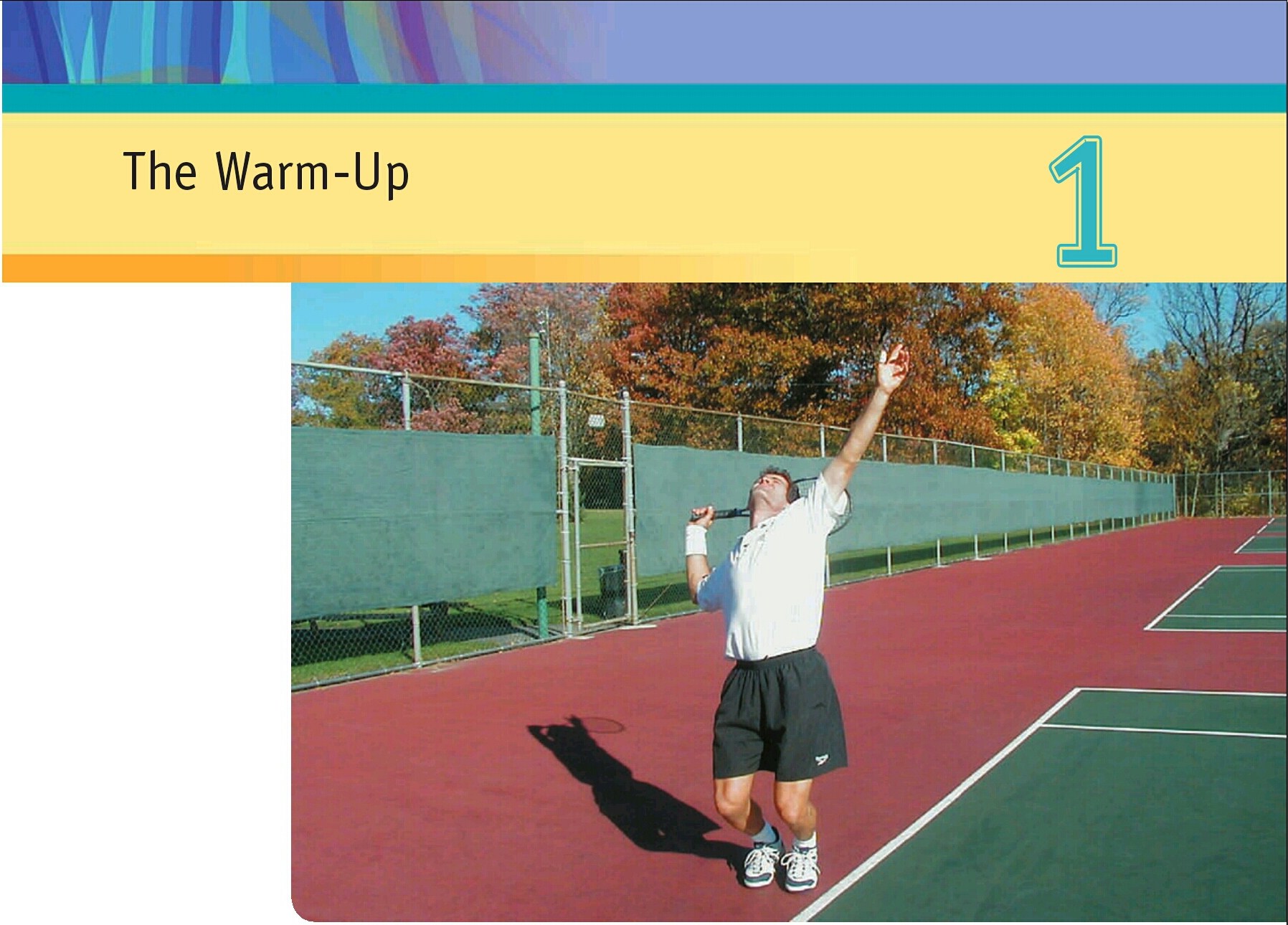 الجهاز التنفسي
Respiratory System
Prof. Fadhel K Mathkor PhD
2016-2017 / 9
Source : S.A. Plowman; Denise L. smith ; Exercise Physiology For Health, Fitness, and Performance 3ed USA 2011 .
أهداف الفصل
تميز وتوضيح متغيرات عناصر التهوية الرئوية ، التنفس الخارجي ، التنفس الداخلي .
 تعريف منطقتي توصيل وتنفس الجهاز التنفسي ومقارنة وظائف هاتين المنطقتين .
توضيح الية التنفس .
التفريق بين الدورة الرئوية Pulmonary circulation  والدورة الشعبية bronchial Circulation .
وصف الحجم الرئوي الثابت والمتحرك .
التمييز بين حالات بموجبها تجمع وتسجل قياسات التنفس .
 حساب التهوية الحويصلية والتهوية بالدقيقة , الضغط الجزيئي للغاز في الخليط , مقدار الاوكسجين المحمول لكل ديسيلتر دم , اختلاف الاوكسجين الشرياني .
توضيح كيفية انتظام التنفس في حالتي الراحة والجهد .
توضيح كيفية انتقال الاوكسجين وثنائي اوكسيد الكاربون في الجهاز الدوري وكيفية اطلاق الاوكسجين الى الانسجة .
توضيح دور التنفس في التوازن الحامضي القاعدي .
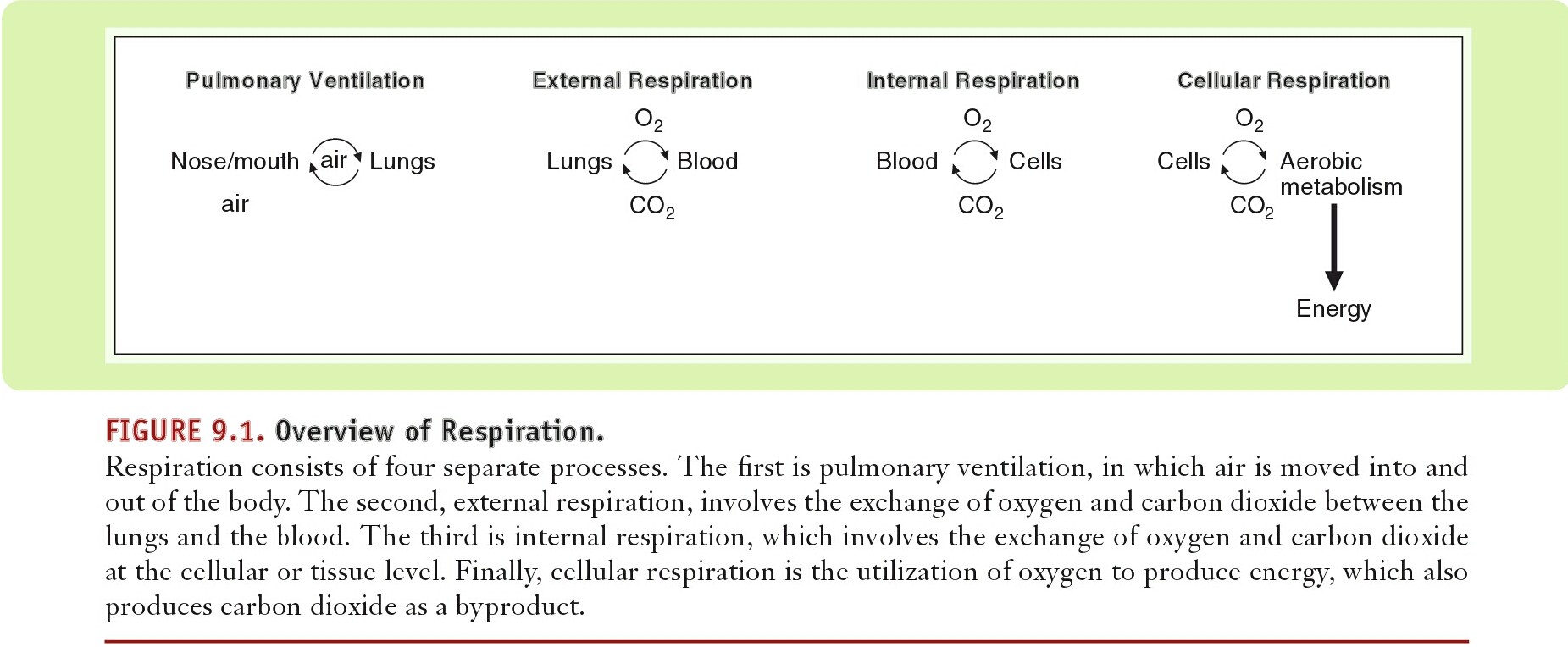 منطقة التوصيل The Respiratory Conductive
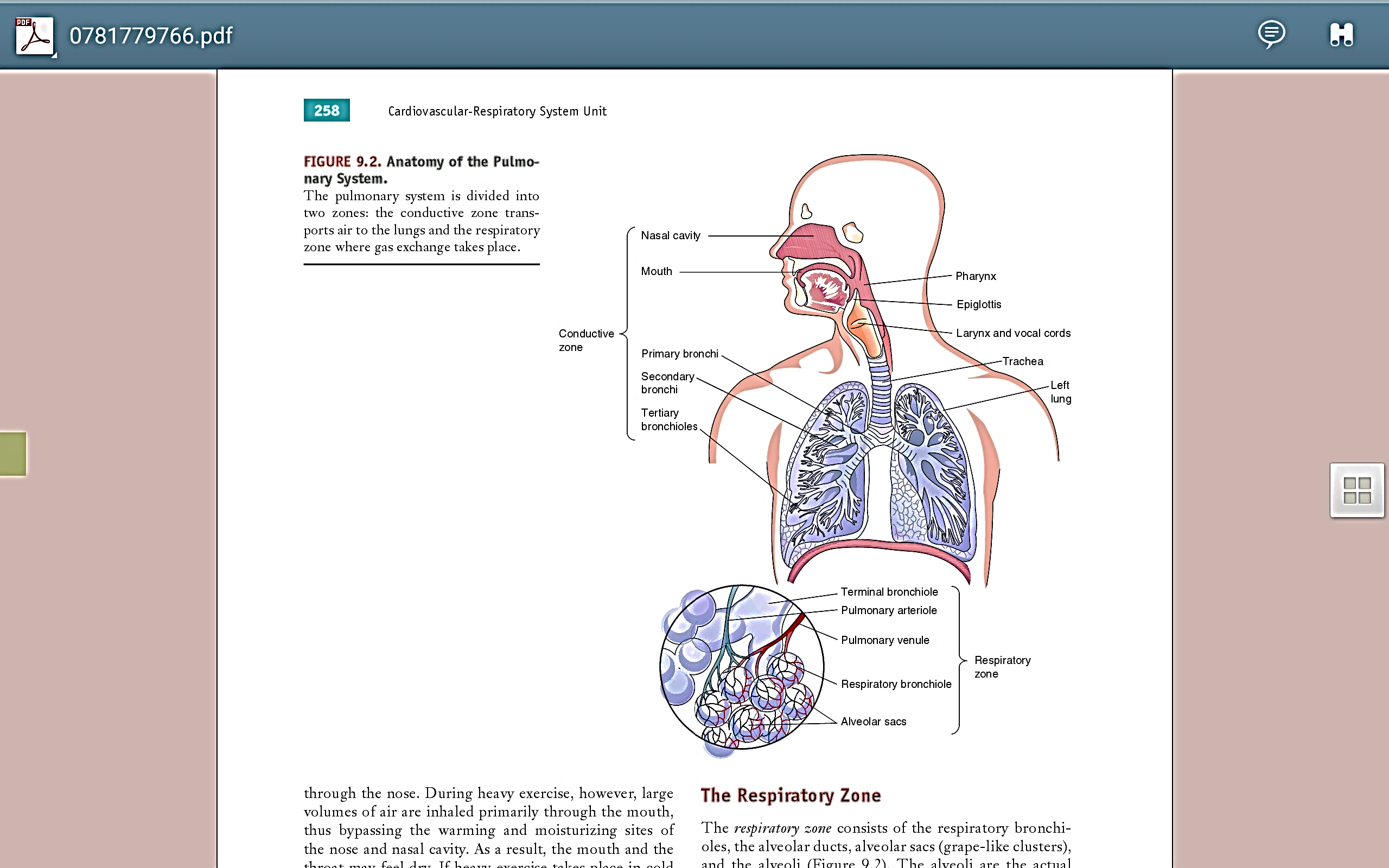 تسمى أيضا بالفضاء التشريحي الميت .
تتضمن تركيب هذه المنطقة ابتداءا من الفم أو الانف وانتهاءا بالاكياس الهوائية .
الدور الرئيس الاول لها نقل الهواء . ولها دور ثان أيضا في تسخين الهواء الى 37 ⁰ وتلطيف الهواء الداخل وتشبع 95% منه ببخار الماء ، حيث يساعد ذلك في الحفاظ على درجة حرارة مركز الجسم وتحمي الرئتين من الإصابة .ولها دور ثالث في تصفية الهواء الداخل .
يقدر حجم الهواء فيها 1مل/1باوند وزن الجسم .
يحدث خلال التمرين الشديد استنشاق هواء بحجم كبير مما يؤدي الى مرحلة تجاوز التسخين والتلطيف مما يؤدي بالشعور بالجفاف في الانف والتجويف الانفي وخصوصا في الجو البارد وقد يشعر بالم في الحنجرة .وهي حالة ناتجة من جفاف القسم العلوي من الممرات الهوائية .
اما الأجزاء السفلى من الممرات الهوائية في هذه المنطقة فتبقى ساخنة وملطفة .
المنطقة التنفسية The Respiratory Zone
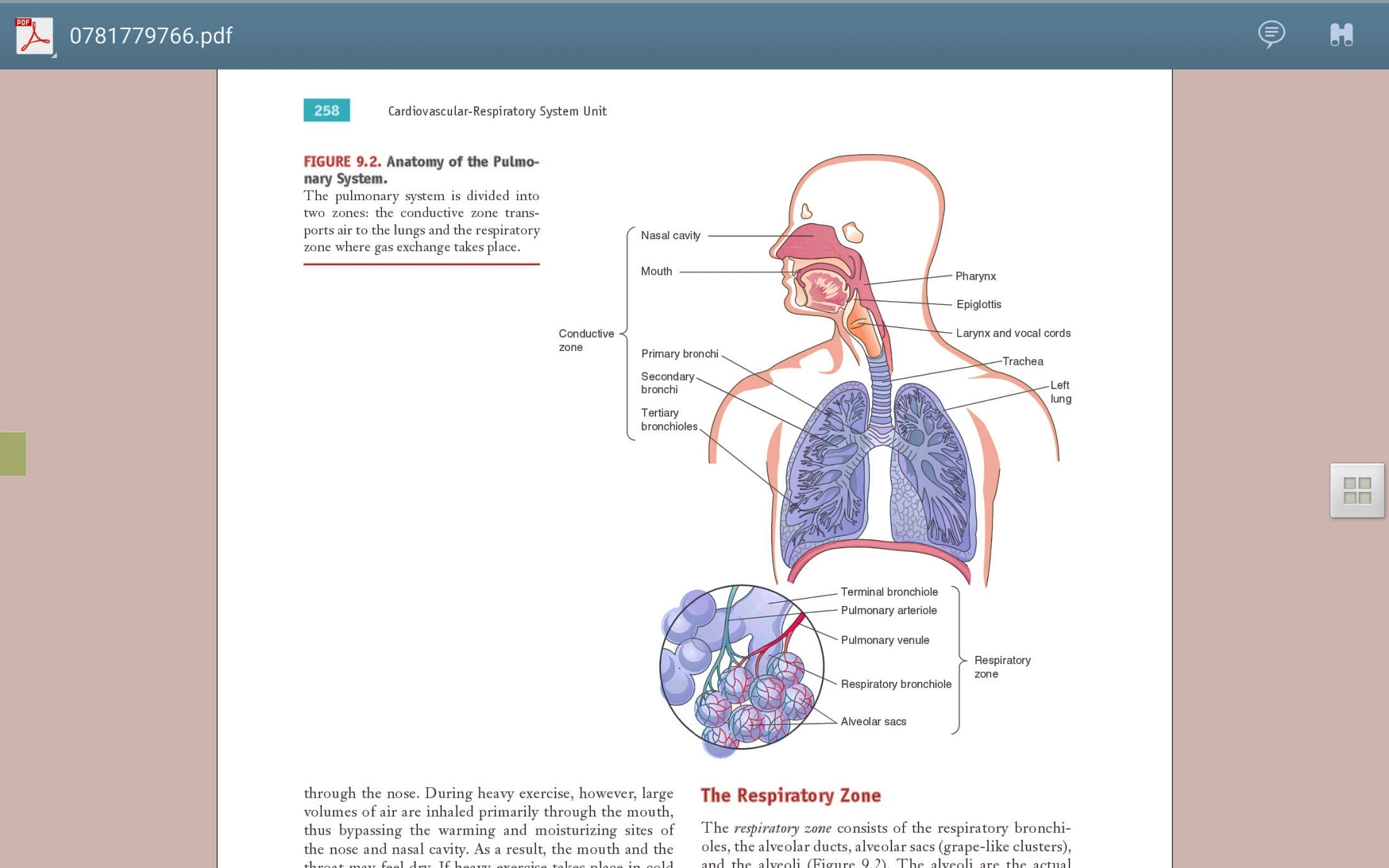 - يتألف من القصبات التنفسية والقنوات الهوائية والحويصلات الهوائية 
- ان الحويصلات الهوائية هي الموقع الحقيقي للتبادل الغازي بين الدورة الرئوية والدورة القلبية ، ويحتوي الجهاز الرئوي على 24 مليون حويصلة .ويزداد هذا العدد الى 300 مليون خلال 8 سنوات من العمر ويبقى ثابتا حتى عمر 30 سنة  
- يبلغ حجم الحويصلة 0.2 ملم للشاب البالغ  وتتسع الى مساحة سطحية مقدارها 50-100م2 
 - تزن الرئتين 2.2 باوند تقريبا 1 كغم .
حجمها 2.5-3.0 ل/د.
- الغشاء بين الحويصلة والشعيرة الدموية من خمس طبقات رفيعة جدا , اثنان منها من خلايا الاندوثليل تنتج مادة تنتج طبقة سطحية تقلل من توتر السطح وتساعد على حماية الحويصلة من الانهيار .وعلى الرغم من عدد الطبقات فان سمكها أقل من سمك ورقة كتاب مطبوع ويؤدي ذلك الى التبادل الغازي بسهولة .
- بعض الحويصلات لا تغطيها الشعيرات الدموية ولذا فانها لا تشارك بالتبادل الغازي وتدعى بالفضاء الحويصلي الميت وهو أكبر قليلا من الفضاء التشريحي الميت .
- يدعى الفضاء الحويصلي الميت والفضاء التشريحي الميت بالفضاء الوظيفي الميت
آلية التنفس
يؤثر على حركة الهواء في الرئتين عاملان:
ميل الضغط ،( الفرق بين ضغطين ، الغازات وفرق الضغط ).
المقاومة  ، (مجموع القوى المضادة لجريان الغازات ).
20% من المقاومة بسبب احتكاك الانسجة في الرئتين خلال الشهيق والزفير .
80% منه بسبب الاحتكاك بين نوى الغازات وجدران الممرات الهوائية والاحتكاك الداخلي بين نوى الغازات نفسها 
العلاقة عكسية بين الضغط والحجم ، فعندما يزداد حجم التجويف الصدري يقل الضغط  الداخلي للرئتين مما يؤدي الى حدوث الشهيق بموجب قانون بايوليس Boyle′s law ، 
العضلة الرئيسة في عملية التنفس هي عضلة الحجاب الحاجز : في حالة الراحة يتحرك الحجاب الحاجز 1 سم وفي حالة الجهد العالي يتحرك الحجاب الحاجز 10 سم .
يكبر التجويف الصدري خلال التمرين بسبب عمل عضلات بين الاضلاع الخارجية والعضلات الأخرى التي تؤدي الى رفع الاضلاع لجميع الاتجاهات .
التهوية بالدقيقة والتهوية الحويصلية
التهوية بالدقيقة ، مقدار هواء الزفير في 1 د . 
وحدة القياس المعروفة ل/د أو ملل/د ويرمز لها   VI  الشهيق  اما الزفير فيرمز له VE  
يعتمد هذا المؤشر على حجم التمدد tidal volume (VT ) وهو مقدار هواء الشهيق أو الزفير لكل تنفس ، ويعتمد أيضا على تردد (f) التنفس في الدقيقة .
VE= VT * f 
يتم تحويل ملل/د بعد ذلك الى ل/د بالتقسيم على 1000 .
عند الراحة فان الشاب البالغ يتنفس بمعدل 12-15 مرة/د ولديه حجم تمدد 400-600ملل ، تهوية الأطفال سريعة جدا وبحجم تمدد صغير .
اما التهوية الحويصلية ( ملل/د ) Alveolar Ventilation  VA   ، فتكون في منطقة التوصيل وتلعب هنا عوامل حجم التمدد والفضاء التشريحي الميت والتردد وكما في المعادلة الاتية :
VA= (VT –VD ) * f  
 يصل 70% من هواء الشهيق الى الحويصلات للتبادل الغازي .
قياس حجم الرئتين
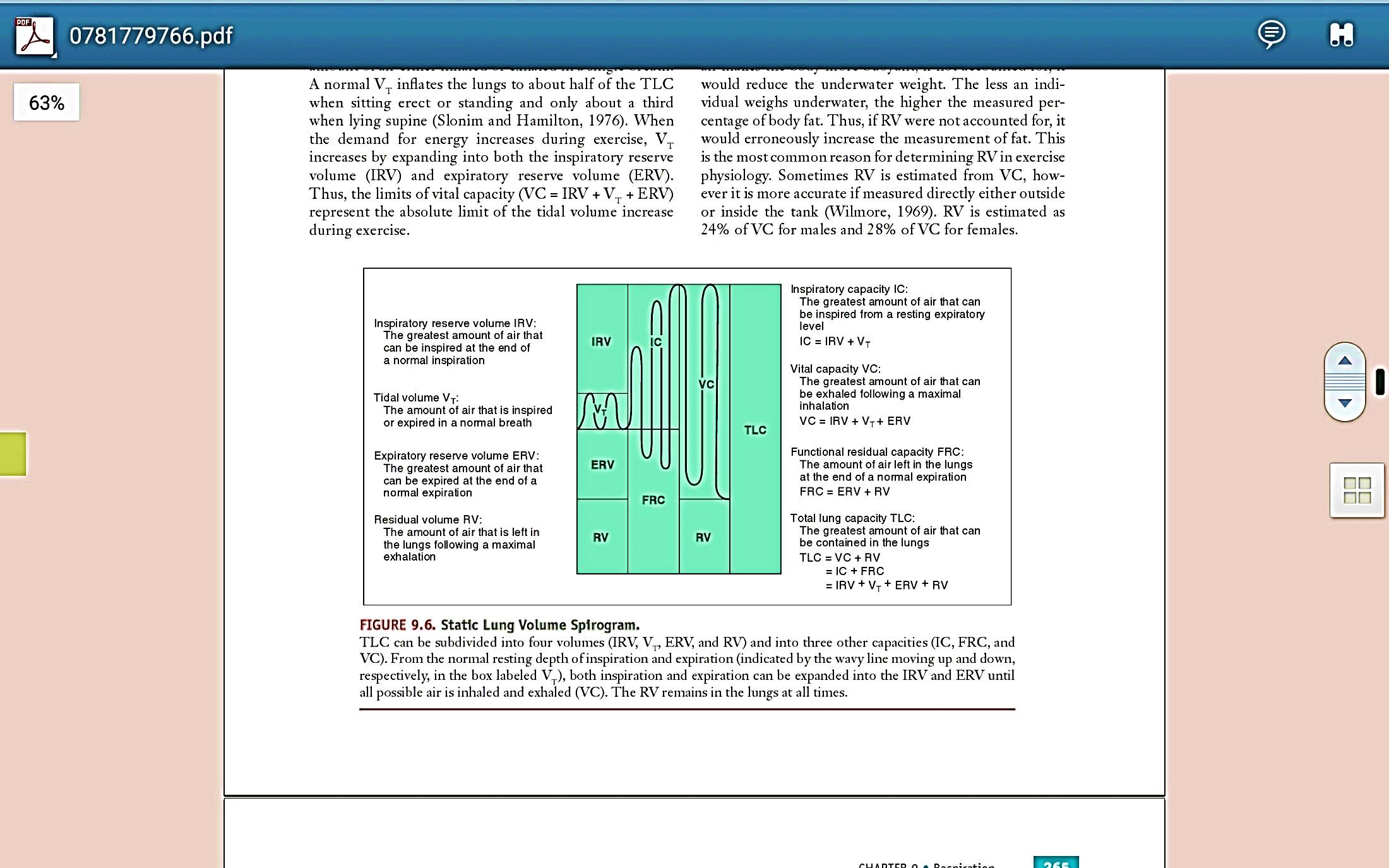 حجم الرئتين الثابت : يعتمد فقط على الزمن ، امتلاء الرئتين بالهواء من جراء شهيق قصوي واحد ويدعى قابلية الرئتين الكلية Total Lung Capacity (TLC) ، تقسم الى أربعة احجام رئوية :
حجم الهواء الاعتيادي ( VT).وله علاقة بمتطلبات الطاقة خلال التمرين ، وتزداد بتوسع كل من حجم هواء الشهيق وحجم هواء الزفير  وتزداد أكثر عند الشهيق . 
حجم هواء الشهيق ( IRV )
حجم هواء الزفير (ERV)
حجم الهواء المتبقي . الهواء المتبقي بعد زفير قصوي ( RV) ،تجعل الحسم قابل للطفو . وتقلل وزن الجسم تحت الماء .وهي تمثل 24% من VC .
واربع سعات رئوية :
السعة الحيوية .(VC) هي مجموع حجم هواء الشهيق وحجم هواء الزفير وحجم الهواء الاعتيادي .وهي تمثل حجم الهواء الاعتيادي عند الزيادة من جراء التمرين .وهي تمثل اكبر كمية من الهواء يمكن طردها بعد شهيق عميق ، وان أفضل طريق لقياسها باخذ شهيق قصوي يعقبه زفير قوي . 
سعة هواء الشهيق ( IC ).
السعة الوظيفية المتبقية ( FRC).تؤدي الى التبادل الغازي بسهولة باستخدام حجم الهواء المتبقي عند التمرين . 
السعة الرئوية الكلية .(TLC)
قياس حجم الرئتين
حجوم الرئتين المتحركة : تعتمد على الزمن ( 1-3 ثا ) وجريان الهواء وحجم الهواء .باختبار قوة VC أو تسمى قوة حجم الزفير  forced expiratory volume  FEV يوفر هذا القياس :
حجم الهواء المتحرك 
معدل جريان الهواء .
الانسان السليم يزفر 80% من FEV في 1 ثا 
الاختبار الثاني ، MVV maximal voluntary ventilatory بمدة 12 أو 15 ثا وتضرب 5 اذا كان الزمن 12 وتضرب 4 اذا كان الزمن 15 لتقدير الحجم في 1 د 
يكون عاليا خلال التمرين .
القيم المنخفضة تدل على مقاومة جريان الهواء وضعف العضلات الرئوية .
يعد اختباري ( FEV ) ( MVV ) اختباري فحص قبل تمرين قصوي لاختبار استهلاك الاوكسجين .
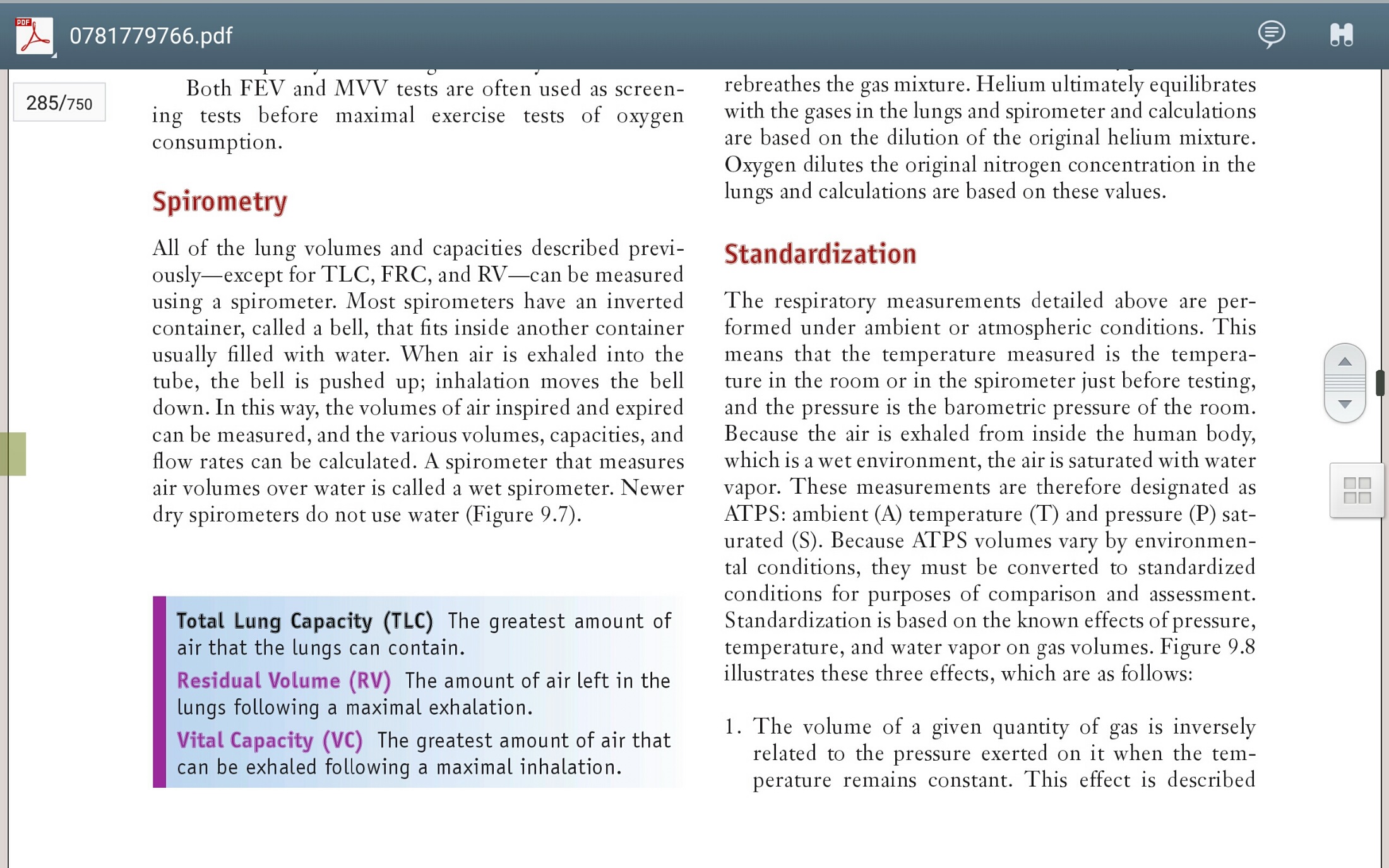 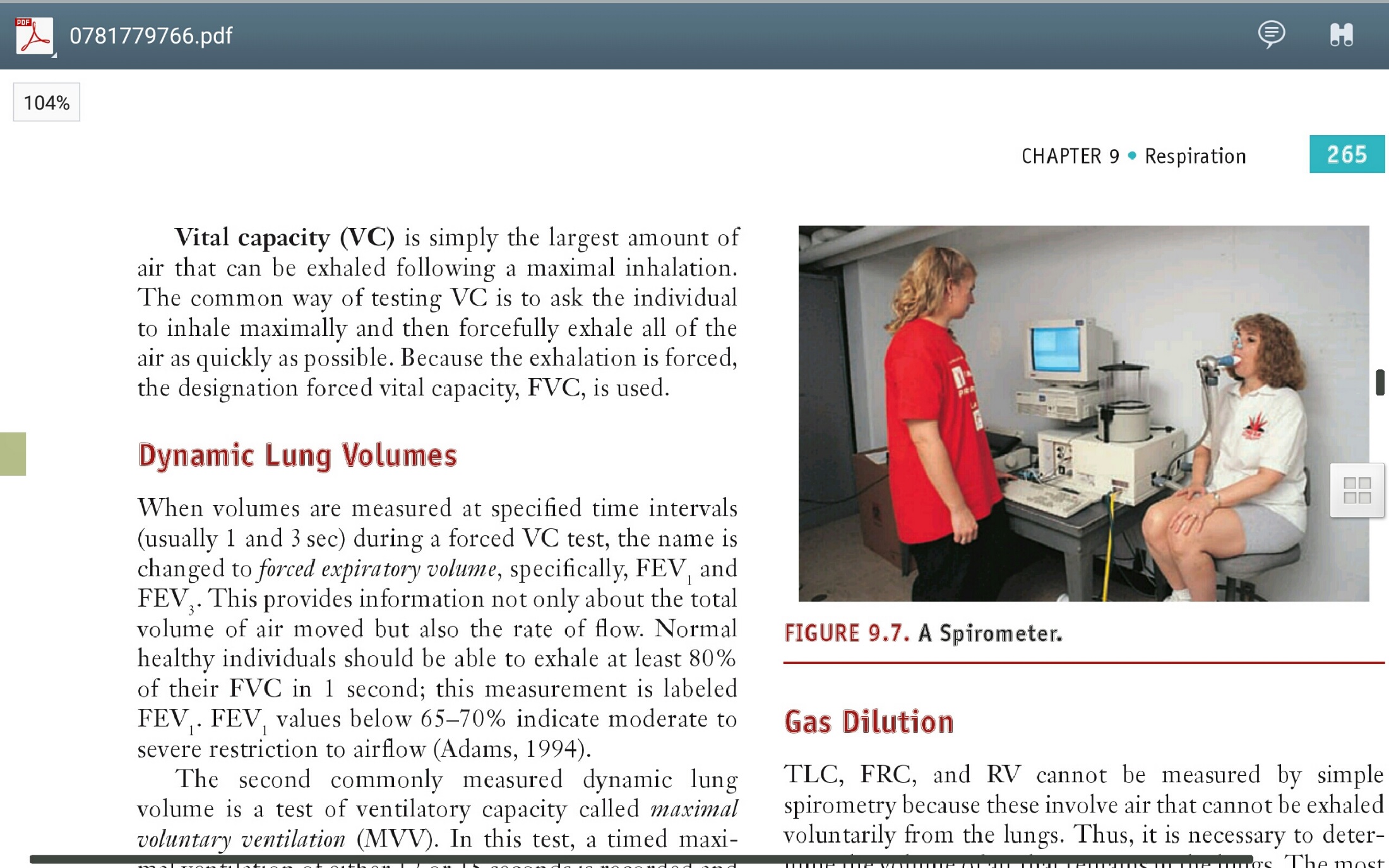 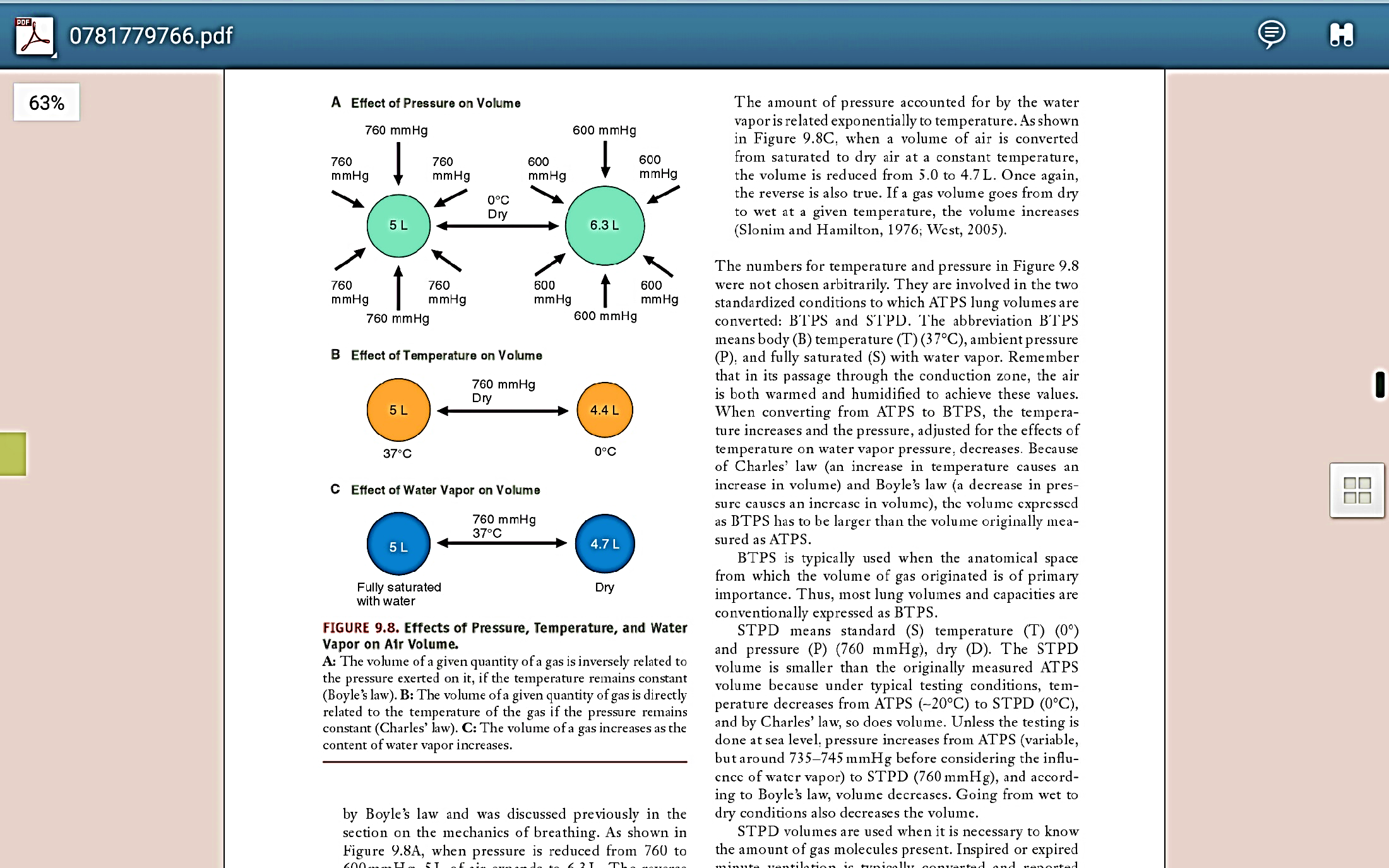 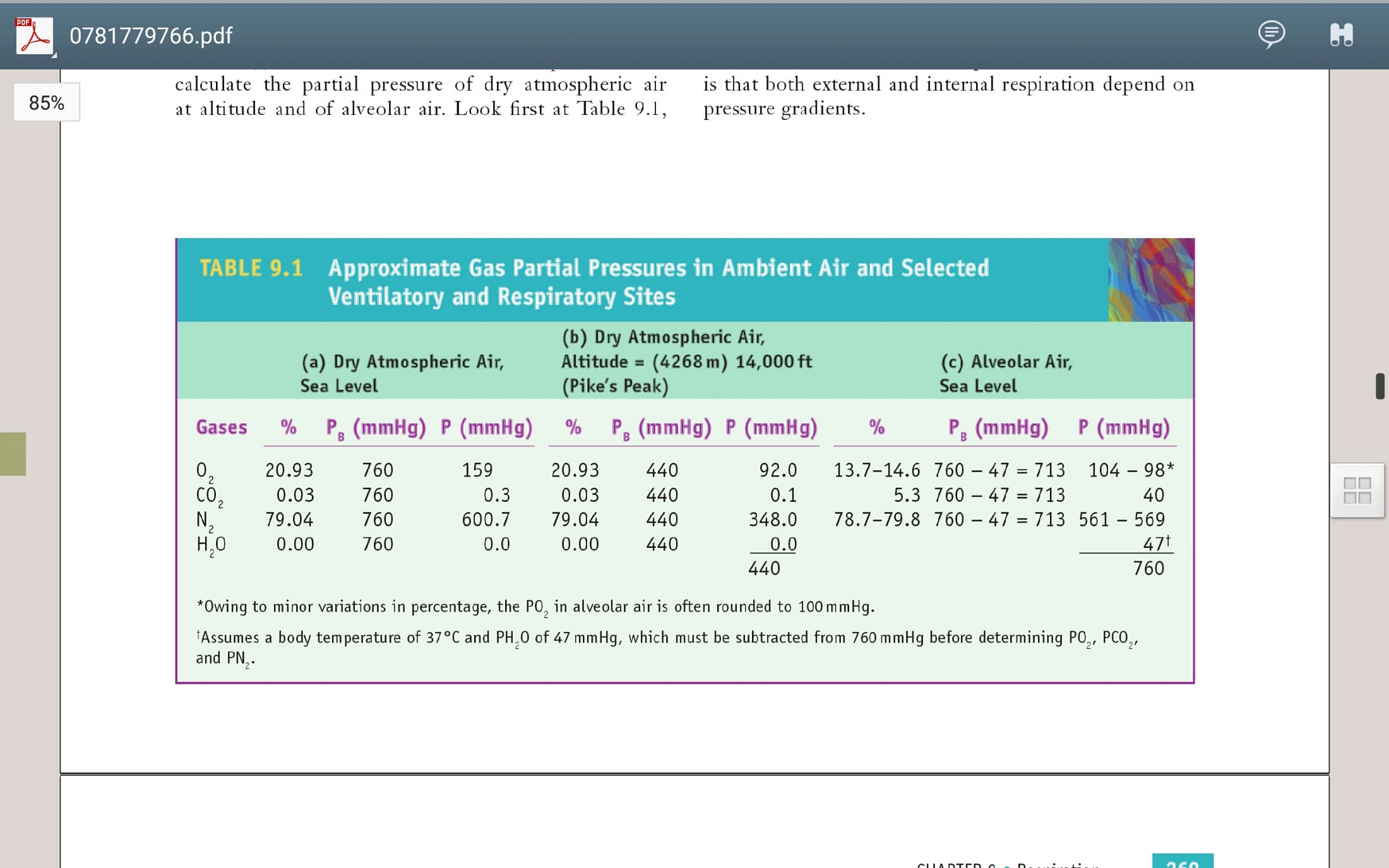 تنظيم التهوية الرئوية
عمل العضلات ومعدل وعمق وايقاع التنفس بسيطرة الدماغ والجهاز العصبي تعمل على توفير الاوكسجين وبالتالي انتاج الطاقة وCO2 .
تصبح العملية معقدة أثناء التمرين وهي لحد الان غير معروفة .
مراكز التنفس : 4 مناطق في الدماغ 2 في النخاع المستطيل مسؤلة عن تكبير وتصغير التجويف الصدري و2 في الجسر  مسؤلة عن جعل الانتقال بين عمليتي الشهيق والزفير تتم بسهولة 
مركز الشهيق ومركز للزفير  
العوامل المؤثرة :
مراكز الدماغ العليا 
الهايبوثلاموس ، مراكز NS الودي نشطة بواسطة الألم أو الانفعالات القوية ، وترسل رسائل الى مراكز التنفس ، رد الفعل اما زيادة أو ابطاء التنفس .
القشرة الدماغية ، تنشأ السيطرة الدماغية للتنفس في القشرة الحركية .
2. المستقبلات الجهازية ، من الرئتين الى مراكز الدماغ .
المستقبلات المهيجة ، في منطقة التوصيل تستجيب للمواد الغريبة مثل الكيمياويات والغازات الضارة والهواء البارد والغبار وغيرها .
المستقبلات الممدة في العضلات الملساء في المجرى التنفسي تستجيب للتضخم .
3. مستقبلات ميكانو ، مستقبلات في العضلات الهيكلية تمد المعلومات الى مواقع مختلفة في الدماغ وتلعب دورا مهما في التمرين .
4.المستقبلات الكيميائية 
5. تأثير الضغط الجزيئي O2 .ان التحسس للضغط الجزيئي O2  الشرياني من 95ملم ز الى 60ملم ز فان التهوية الرئوية لا تتغير اذا بقي الضغط الجزيئي CO2 الشرياني 36-42 ملم ز . 
اذا انخفض الضغط الجزيئي O2  الشرياني الى 50 ملم ز فان التهوية الرئوية تتحفز للارتفاع ، قد ينخفض ذلك الى أقل كما في الارتفاعات 4268م .
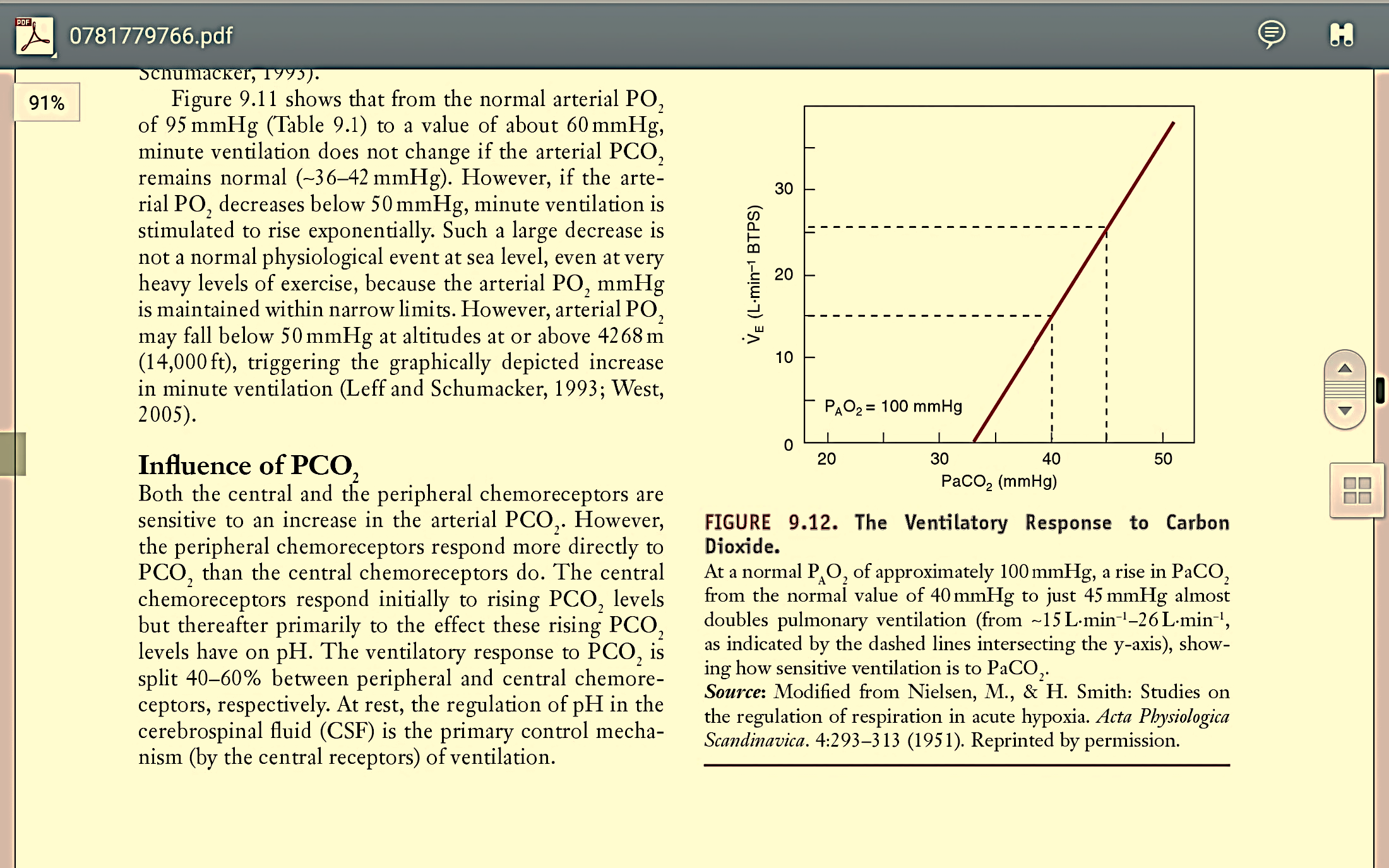 تأثير PCO2 :
تتحسس كل من المستقبلات الكيمياوية المركزية والمحيطية الى زيادة PCO2  الشرياني ، والمحيطية تستجيب أكثر .
المركزية تستجيب في البداية الى ارتفاع مستويات PCO2 ثم بعد ذلك الى تأثيرات ارتفاع PCO2  على pH 
تستجيب التهوية الرئوية الى الى 67% تقريبا عند التغير في PCO2 وان كان صغيرا مثلا 5ملم ز .
لذا يعد PCO2 عاملا منظما قويا .
عوامل أخرى مثل زيادة العمر والتدريب الرياضي والغطس تحت الماء .كذلك قطع التنفس
تأثير pH :- ان زيادة PCO2 يؤدي الى تكوين H2co3 والذي ينفك في الدم الى ايون H الموجب وايون HCO3 السالب في الدم مما يؤدي الى تحفيز مراكز التنفس في الدماغ للإسراع بطرد CO2 من  الجسم بزيادة التنفس .- جمبع التغيرات في pH لا تتسبب عن طريق CO2 ، على سبيل المثال في حالة التمرين الشديد عن طريق مقدار تراكم اللاكتات .
تأثير K+ : - ينتقل K من العضلات العاملة الى الدم عند أي شدة عمل بدني مما يؤدي الى زيادته وبالتالي تحفيز مراكز التنفس في الدماغ لزيادة التنفس والتهوية الرئوية
تغير ونقل الغاز :
ان الضغط الجزيئي للغاز مهم في جانبين :
في السيطرة على التهوية الرئوية .
في حركة O2,CO2 بين الحويصلات الهوائية والاوعية الدموية وبين الاوعية الدموية والانسجة والذي يحدث بالانتشار . 
انتقال الاوكسجين :
بطريقين :
انحلاله في الدم بنسبة 1.5-3% .
ارتباطه مع جزيئة Hb .
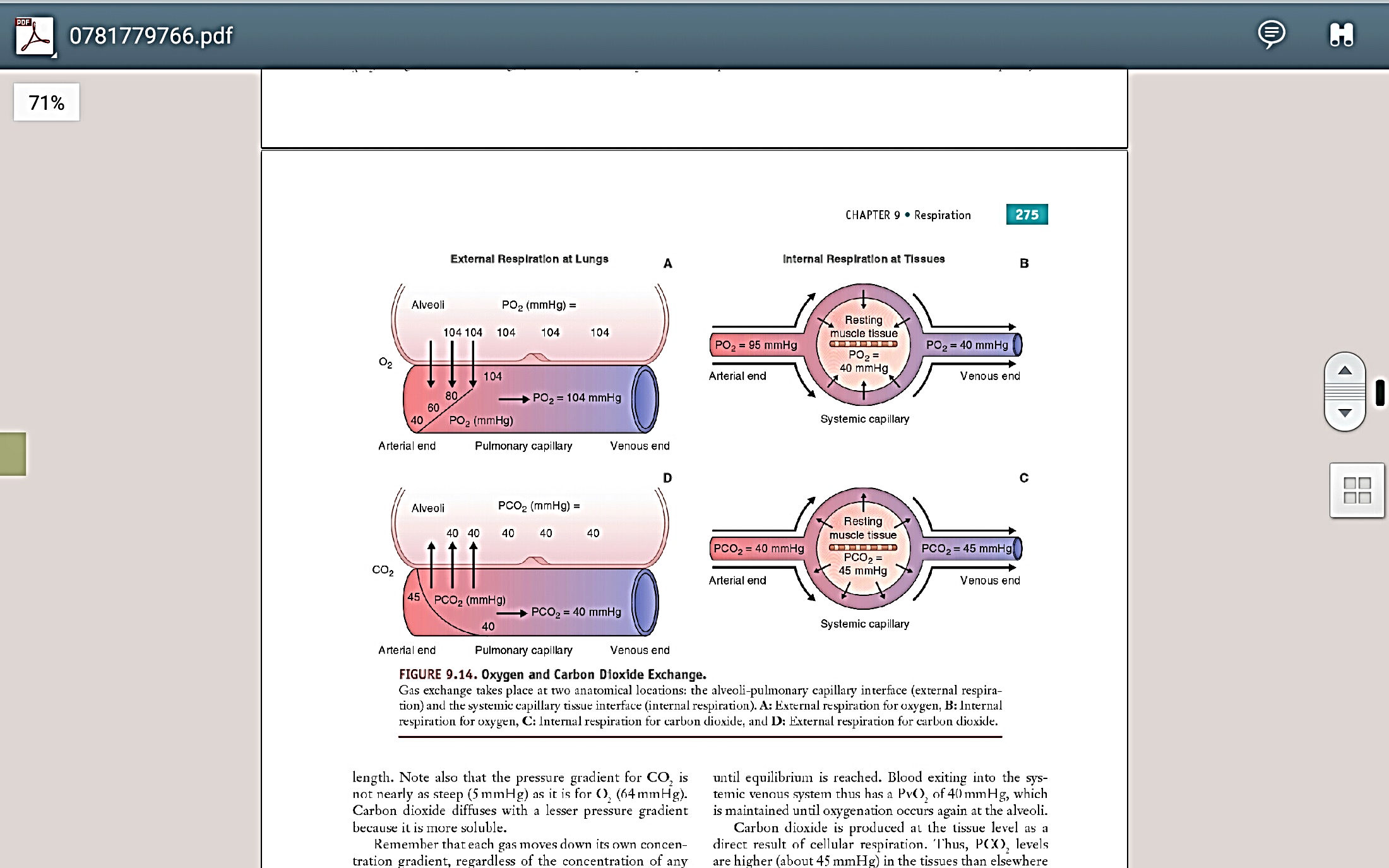 انتقال  CO2 :بثلاثة طرق :1. الانحلال في بلازما الدم .5-10% 2. ارتباطه مع كلوبين Hb بنسبة 20%3. على شكل ايونات البيكاربونات بنسبة 70-75%
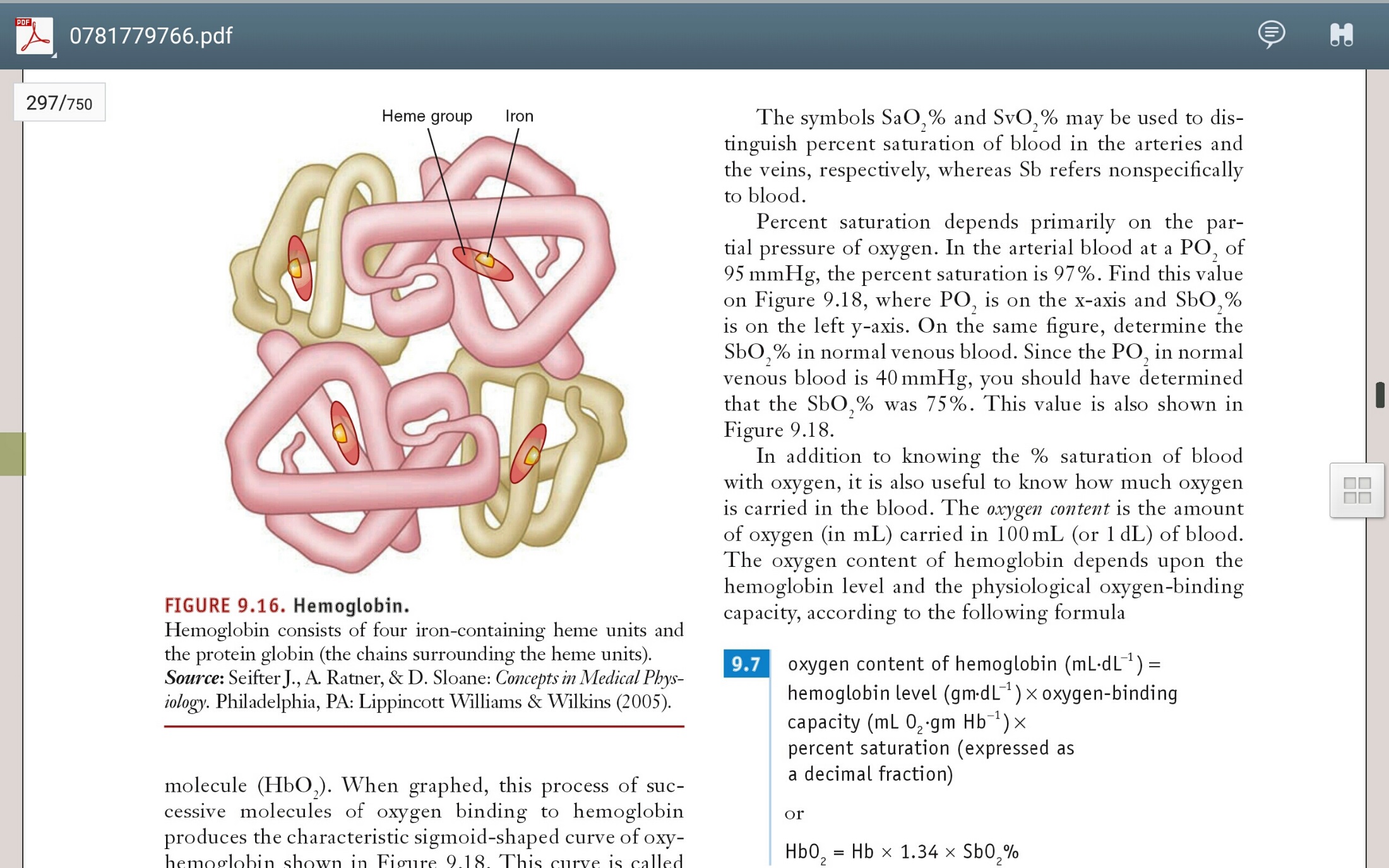 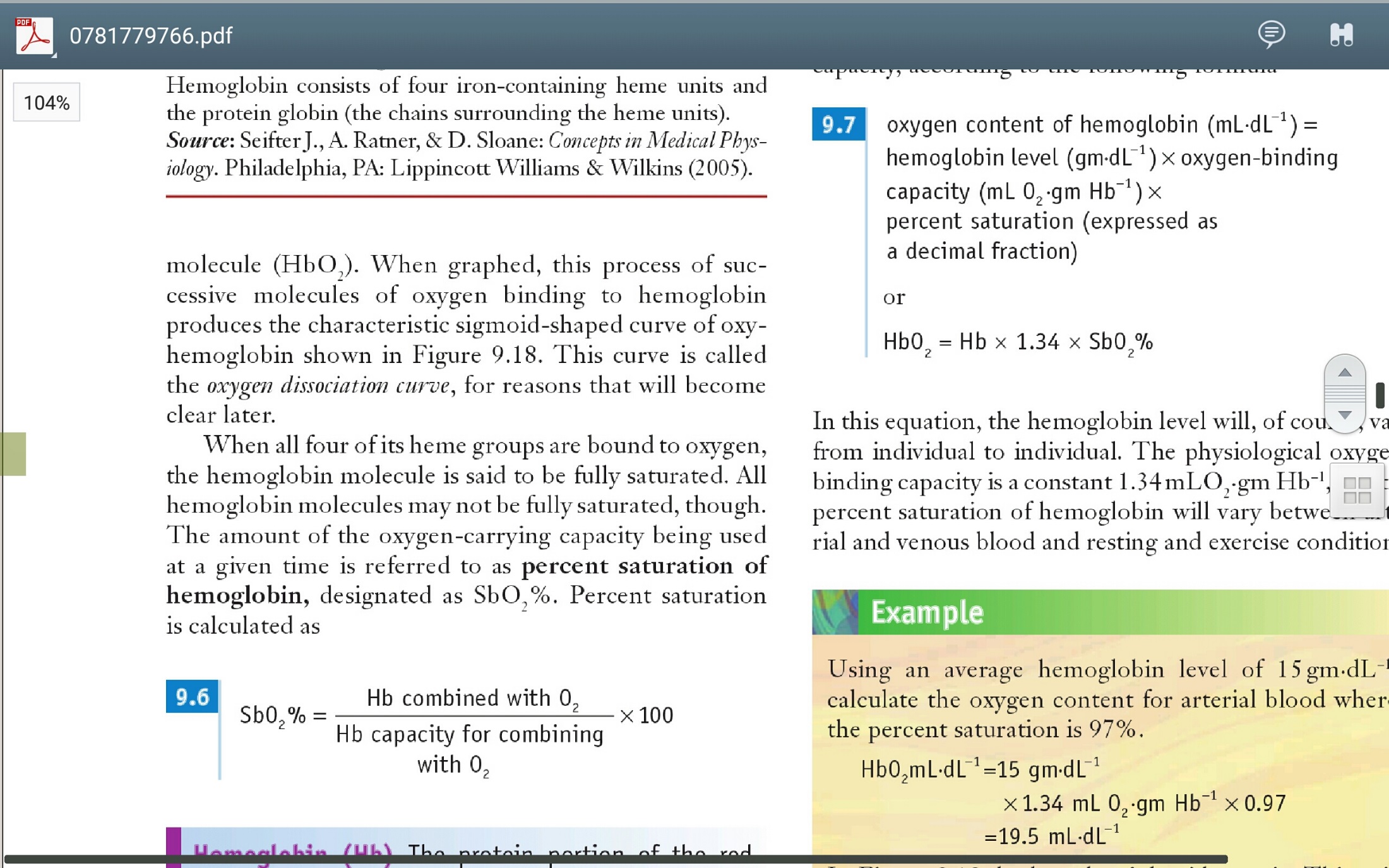 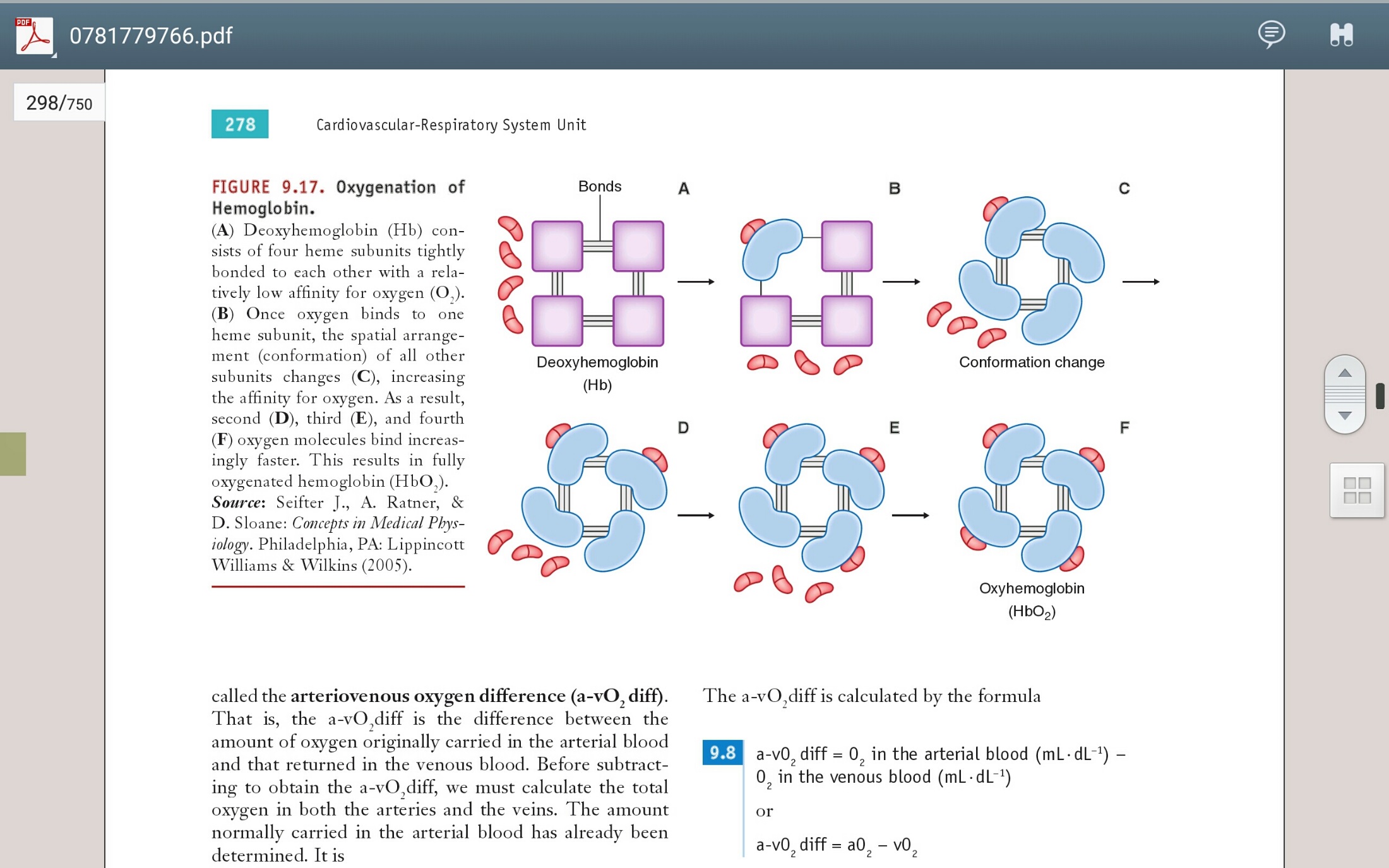 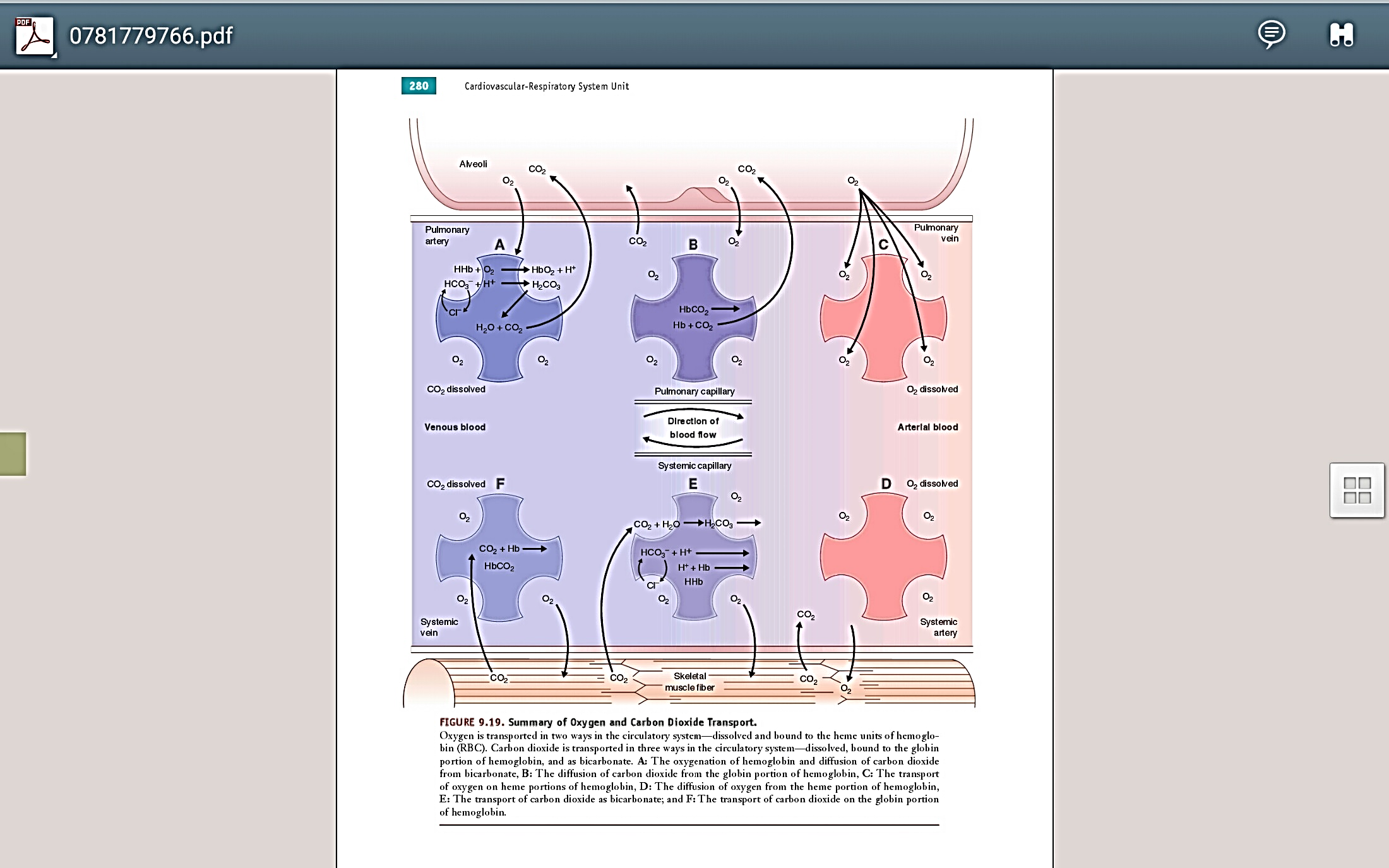